NOVARIA　スポーツFUNネット
スポーツ教室サポーター募集
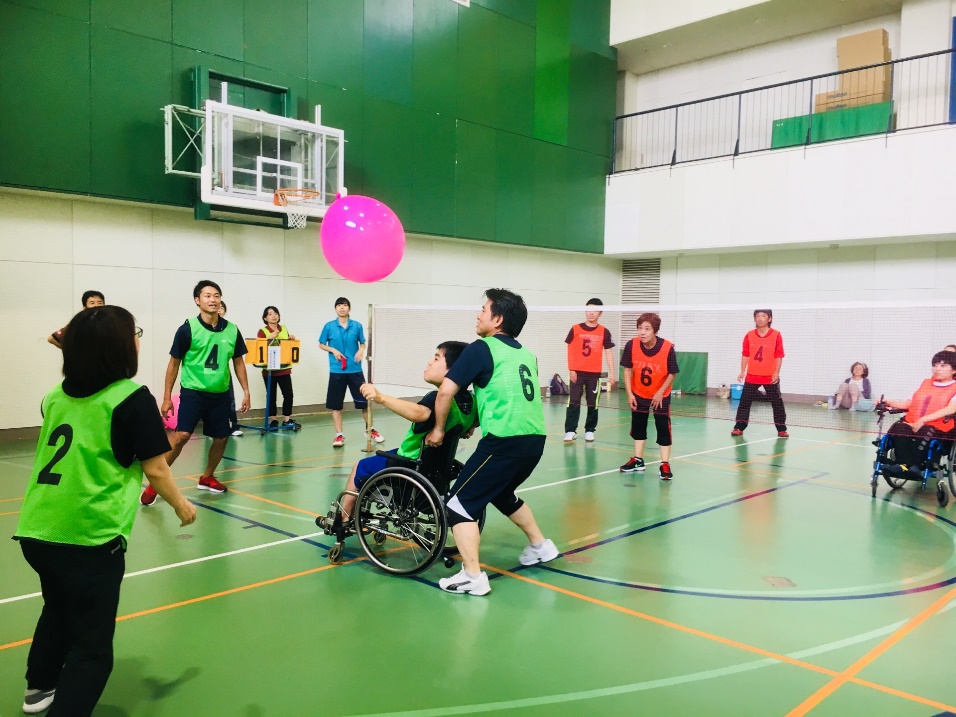 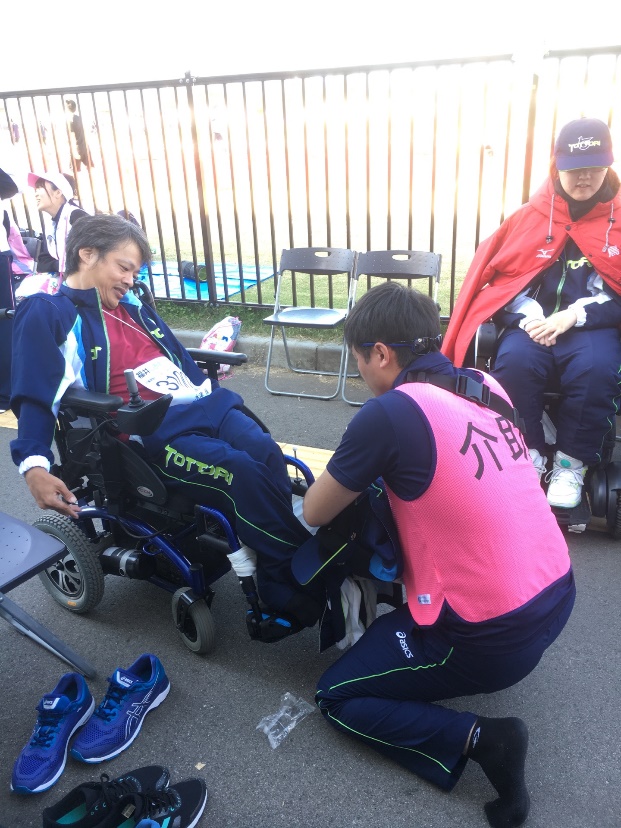 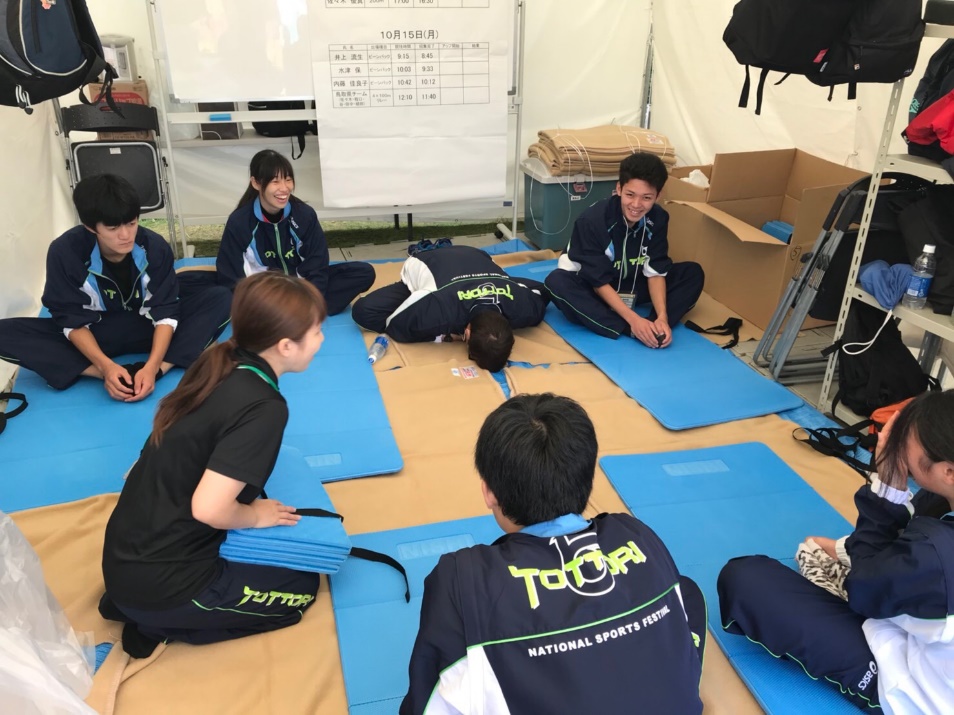 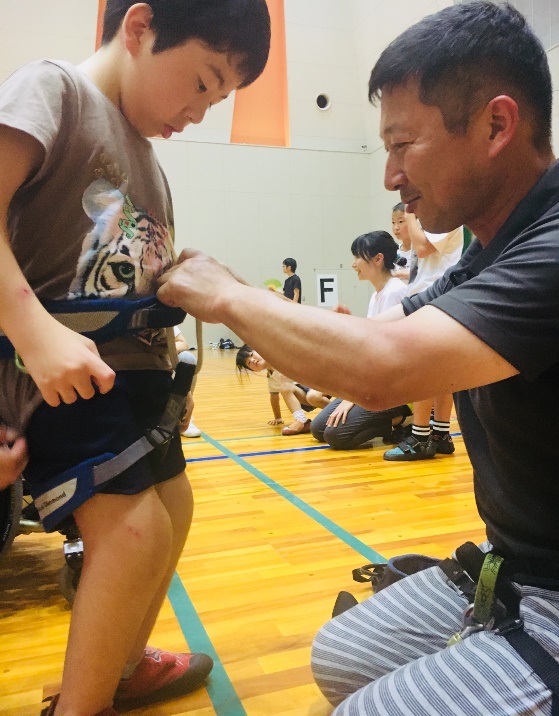 ノバリアでは、スポーツ指導者の育成を行っています。ノバリアで行っているスポーツ教室をサポート、又は一緒に楽しんでいただける方を募集しています。
活動内容
経験のない方も
大歓迎！
◆ノバリアで行われているスポーツ教室のサポート
NOVARIA SPORTS  SUPPORTER
こんな方に向いています
◆パラスポーツを知りたい・ふれてみたい、スポーツに携わる活動・ボランティアがしたい
◆自分も一緒に体を動かしたい　等
スポーツ教室
◆ノバリアで開催している教室のうち、サポートを必要とする24教室（５教室まで
お選びいただけます）
◆人数調整のため、サポートいただく教室を調整させていただくことがあります。
◆毎回の参加でなくても構いません。１回の参加につき交通費を支給致します。
　※教室の日程や内容については、同封のパンフレットをご確認ください
　※サポート内容につきましては、サポートする教室が決まり次第ご説明いたします。
申込
◆申込用紙に記入し、FAX/郵送/メールにて送信してください
　　　　　　　　　　　【締切：4月8日（月）】
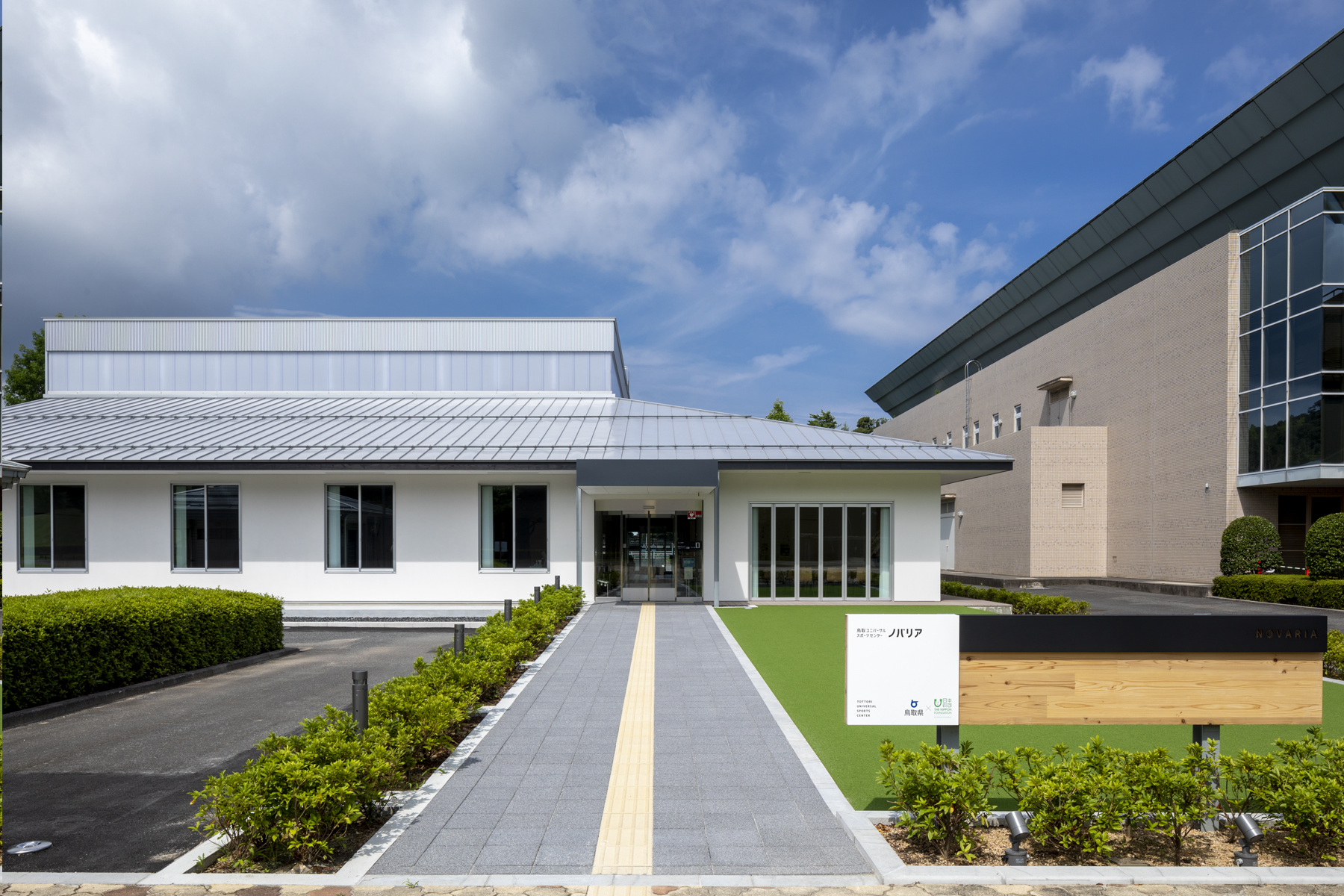 問合せ・お申し込み先
鳥取ユニバーサルスポーツセンター　ノバリア
〒680-0944 鳥取市布勢146-1 布勢総合運動公園内
TEL 0857-50-1091　FAX 0857-50-1092
E-mail：tottori-novaria@ts-sawayaka.jp
鳥取ユニバーサルスポーツセンターノバリア 鳥取型スポーツ推進事業
スポーツ教室サポート申込書
申込用紙に記入の上、FAX、メール、郵送にてお申込みください。申し込みは随時受け付けております。
※個人情報については、本事業の実施及び主催者が今後実施するFUNネット研修会などのご案内以外の目的には使用致しません。
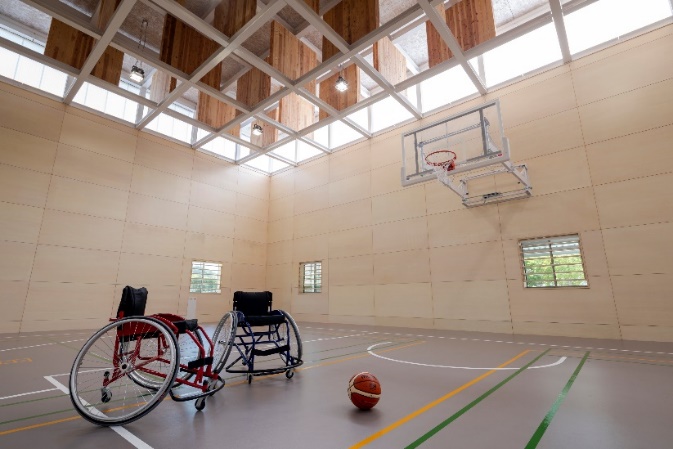 鳥取ユニバーサルスポーツセンター　ノバリア
〒680-0944 鳥取市布勢146-1 布勢総合運動公園内
TEL 0857-50-1091　FAX 0857-50-1092
E-mail：tottori-novaria@ts-sawayaka.jp
問合せ
申込先